Strengthening the message in a campaign text by using imperative sentences
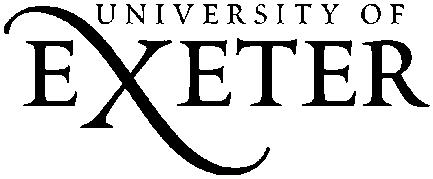 LEAD Principles
[Speaker Notes: These are the key pedagogical principles which underpin the teaching.  In the slides which follow, where the teaching is using these principles, they are shown in cream text boxes.
If you are not familiar with the principles you might like to listen to the PPT with audio which explains them.]
Authentic text
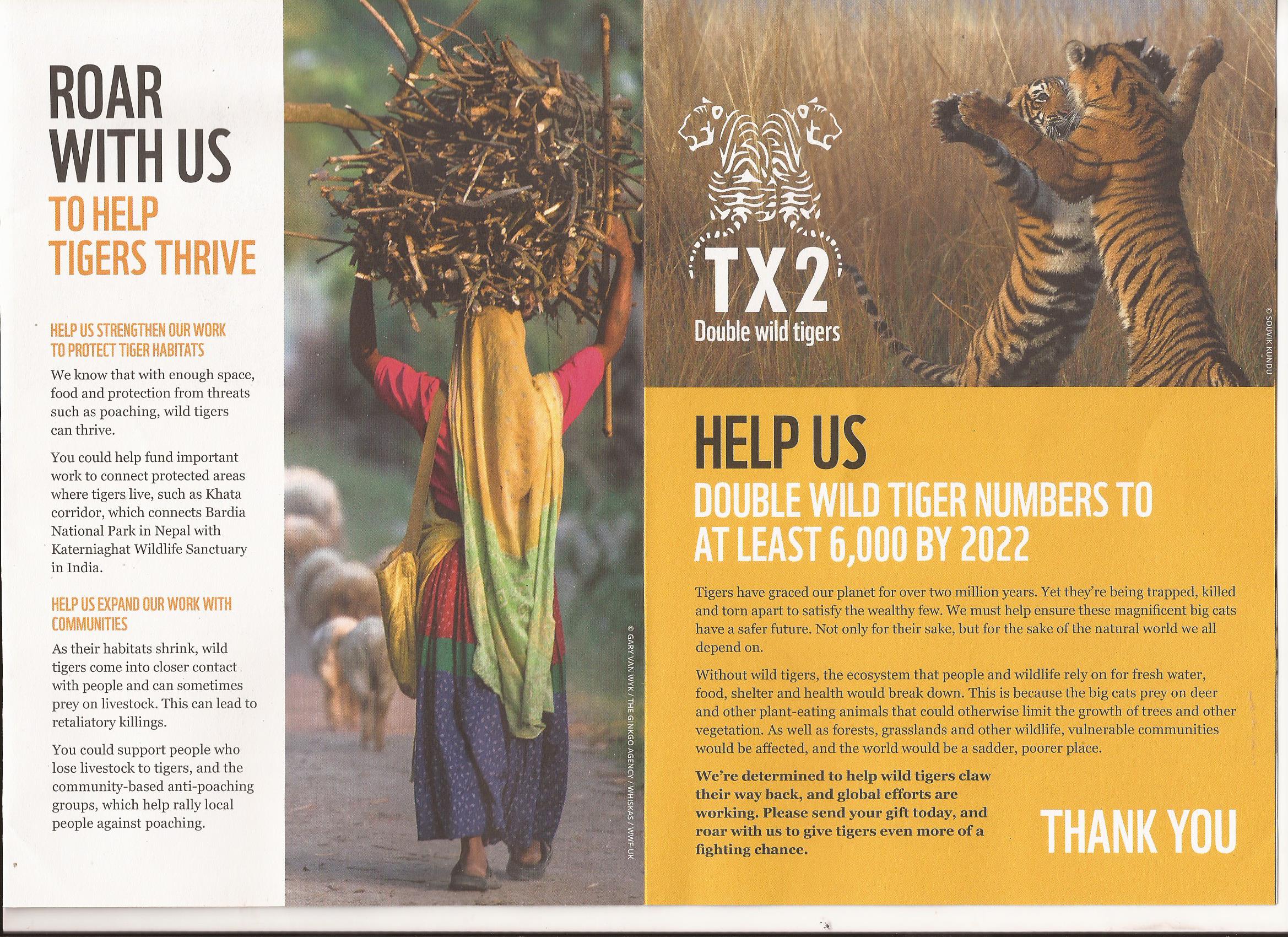 Look at this text for 5 seconds then close your eyes. What do you most remember, and why?
Discussion
[Speaker Notes: The 5 seconds timing here is to emphasise that campaign texts, whether printed or online, are designed to attract the reader’s attention and convey their main message very quickly. This text is from the World Wildlife Fund, launching a campaign to double the numbers of tigers in the wild by 2022, China’s Year of the Tiger.
In discussion, you could bring out:
the choice of images, juxtaposing the human and tiger environments; the way the ‘mirror image’ of the two tigers reinforces the message of doubling tiger numbers;
the balance between written text and images, with the use of paragraphs and headings preventing information ‘overload’;
the use of font size and colour to make the most important messages – what the WWF wants the public to do – stand out prominently;
the fact that the most prominent messages are imperatives directed at the reader: Roar with us to help tigers thrive; Double wild tigers; Help us double wild tiger numbers to at least 6,000 by 2022; the repetition of ‘double’ that stresses the main point of the campaign; 
the choice of the imperative ‘roar’, with connotations both of ‘roaring with anger’ and of cheering on behalf of tigers – a roar of support. (The message also refers to a literal roar – The Tiger Roar Campaign where web users uploaded videos of themselves roaring like tigers, as part of a special WWF petition presented to heads of government of the 13 countries attending the Tiger Summit of 2010).
the prominent placing of ‘Thank you’ at the end of the text, next to the paragraph of bold text that asks for donations]
What is this text persuading the reader to think, feel or do?
How is language used for persuasion here?
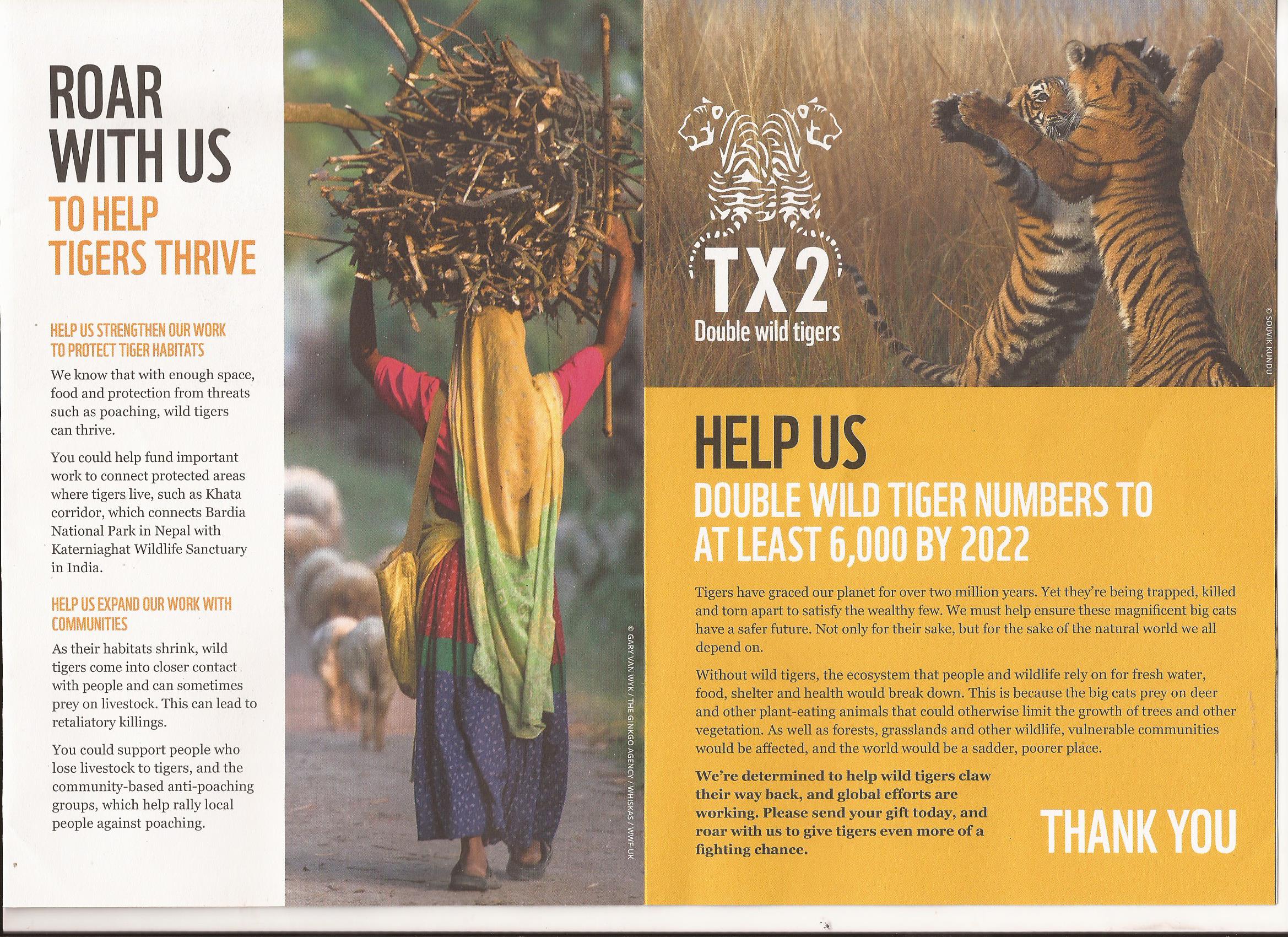 Discussion
Authentic text
[Speaker Notes: Before focusing in on the persuasive ‘work’ done by imperative (command) sentences, you can read the whole text with students and then this section in more detail, in order to provide context and to start to look more closely at language choices. In discussion you might bring out:
the writer’s intentions: to raise awareness of how endangered tigers are; to suggest reasons why they need protecting; to outline the scope and timescale of the campaign to double tiger numbers;
language features used to persuade readers to take the issue seriously and to support it through donations, for example:
statistics that help stress the purpose of the campaign: ‘Tigers have graced our planet for over two million years’; ‘Help us double wild tiger numbers to at least 6,000 by 2022’;
specialist vocabulary that makes the text sound authoritative, especially technical nouns e.g. vegetation, grasslands, ecosystem; 
expanded noun phrases that provide precise ‘expert’ detail e.g. ‘the ecosystem that people and wildlife rely on for fresh water, food, shelter and health’ ; ‘deer and other plant-eating animals that could otherwise limit the growth of trees and other vegetation’;  ‘global efforts’; ‘vulnerable communities’;
emotive vocabulary choices that help to stress how precious tigers are e.g. ‘tigers have graced our planet’; ‘these magnificent big cats’; ‘the world would be a sadder, poorer place’, and that emphasise why they need help: ‘they’re being trapped, killed and torn apart to satisfy the wealthy few’; ‘without wild tigers, the ecosystem…would break down’
puns that help lighten the tone as well as stressing the purpose of the campaign, to shout loudly about the plight of tigers and the need to support them e.g. ‘we’re determined to help tigers claw their way back’; roar with us to give tigers even more of a fighting chance’;
choice of pronouns that emphasise the joint effort needed to boost tiger numbers: ‘Tigers have graced our planet’; ‘We must help ensure…a safer future’; ‘the natural world we all depend on’, and that stress the duty of the WWF to protect them: ‘We’re determined to help…roar with us’;
Modal verbs that express certainty about the need to increase tiger numbers: ‘We must help ensure…’; ‘vulnerable communities would be affected’; ‘the world would be a sadder, poorer place’.]
Noticing details in a text
Links
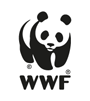 Examples
Look at the sentences from the text that provide the main messages of the campaign.

Find the verbs that tell the reader what to do to help tigers. Which verbs are repeated? Why?
Roar with us to help tigers thrive.
Help us strengthen our work to protect tiger habitats.
Help us expand our work with communities.
Help us double wild tiger numbers to at least 6,000 by 2022.
Please send your gift today, and roar with us to give tigers  even more of a fighting chance.
Imperative sentences are commands or instructions addressed directly to the reader.  
Using the sentences above as a word store, and your own ideas based on the information you have read, see how many different short sentences you can make that directly tell the reader what to do about tiger numbers, e.g: 
Give tigers a fighting chance. Educate local communities to protect tigers.
[Speaker Notes: You can draw attention to the position of imperative verbs at the start of a sentence since they encompass the implied subject ‘You’. 
Imperative (command) sentences are part of the language conventions of charity campaign texts but you could invite discussion about the effectiveness of their use, for instance whether too many might sound bullying, or why ‘please’ is typically used when asking for donations. In the complete text, the deliberate repetition of ‘Help us’ acts as a structural device, used in headings that detail the different aspects of the campaign, as well as reminding the reader that practical action (e.g. a donation to WWF) is required from them.
In the short writing task, you can model for students how they can change the infinitives into imperatives and can encourage evaluation of how directly and succinctly the main aims of the campaign are conveyed in their invented sentences. Examples might be:
Help tigers thrive by protecting their habitats. 
Work with local communities to expand tiger numbers.
Prevent poaching of tigers.
Ensure a safer future for tigers.
Make a global effort to double wild tiger numbers by 2022.

You could highlight the strength of imperative sentences by contrasting them with less direct statement (declarative) sentences e.g:
Ensure a safer future for tigers/Tigers need a safer future.
Prevent poaching of tigers/Poaching of tigers must be stopped. 

Students could choose the sentence they might use to headline an information or fundraising event in their own school in support of WWF’s campaign and explain the impact on the reader that is intended.]
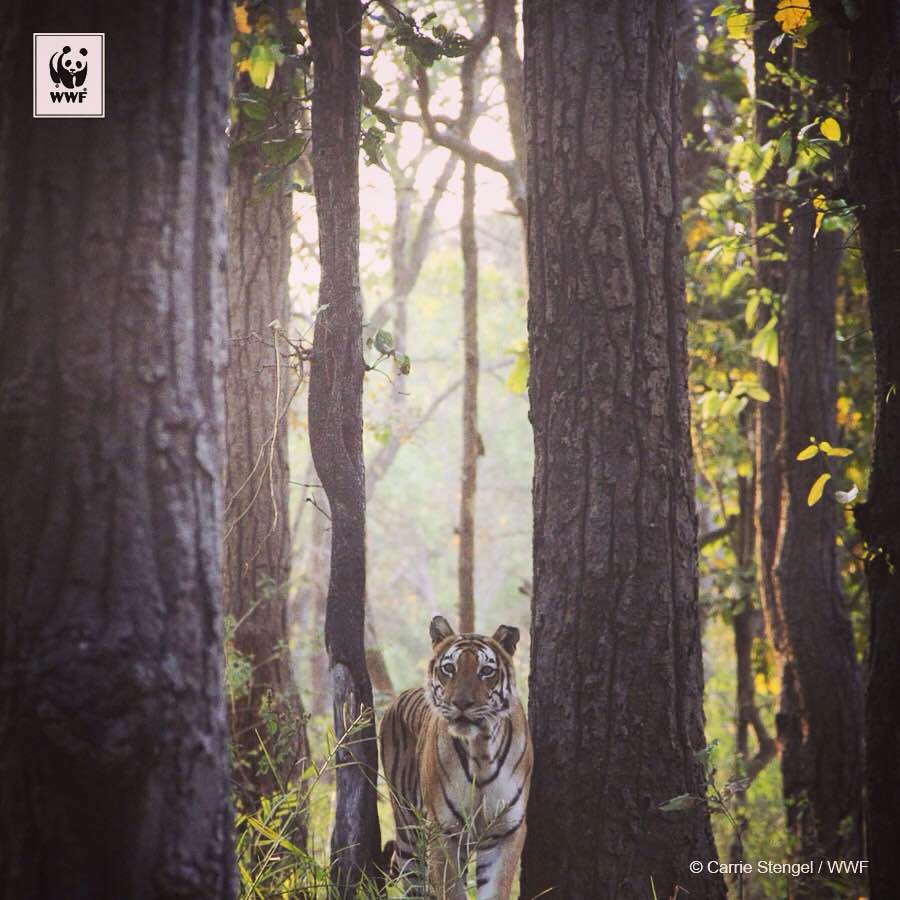 Spread the message!
One of the easiest ways to make a difference is to share information about the plight of wild tigers. A large proportion of people aren’t even aware that there are as few as 3,890 wild tigers left in the world. 
From a simple tweet to an in-depth blog post, use your voice online to inform and inspire the masses! You can share tiger news from our Facebook, Twitter and Instagram pages… or you can create your own content and tag us!
Have conversations about tigers, wildlife and wild places with friends, family and people you know. Share your passion!
Task: Write an online text that explains the plight of wild tigers and tells the reader what they can do to help. Think how you can you use imperative sentences to strengthen your message.
[Speaker Notes: You might want to consolidate learning with an extended task, as shown on the slide.
The text is from: http://tigers.panda.org/get-involved/
It would be helpful to suggest a specific readership and purpose for the tweet or blog e.g students’ own peer group to launch a school-wide ‘adopt a tiger’ campaign.

You might want to share further text from this site, using it to consolidate understanding of how to form imperative sentences as well as providing content for students’ writing. Examples include:

Be aware of the illegal wildlife trade
Poaching and the illegal wildlife trade pose a huge threat to the future of tigers and other endangered wildlife across the world. Never buy any products derived from tigers or endangered species. Unsure whether a wildlife product is legal? Read our Buyer Beware article and find out more information about the illegal wildlife trade.
Contact TRAFFIC to report any wildlife products being sold illegally.
 
Adopt a tiger with WWF
Making a symbolic adoption with WWF is a great way to support our work and help protect tigers. The adoption kit includes a cuddly toy and information pack, making it a good gift too! Click here to find your local WWF office and visit their website for more information about adoptions.]
Verbalising the Grammar-Writing Link
A crucial element of the LEAD principles is helping writers to think explicitly (metalinguistically) about the choices they make.  As a teacher, you need to support this by being crystal clear yourself about how you verbalise the link between a grammar choice and its effect in a particular text/context.  Then express this in student-friendly language, as below.
Verbalisation to share with students:
In a persuasive writing such as a campaign text, you need to stress the main messages that let your reader know what they should do about the issue. 
One way of doing this is by using imperative sentences that instruct your reader how they should respond. Choose your imperative verbs carefully and think about where in the text you can best place imperative sentences.